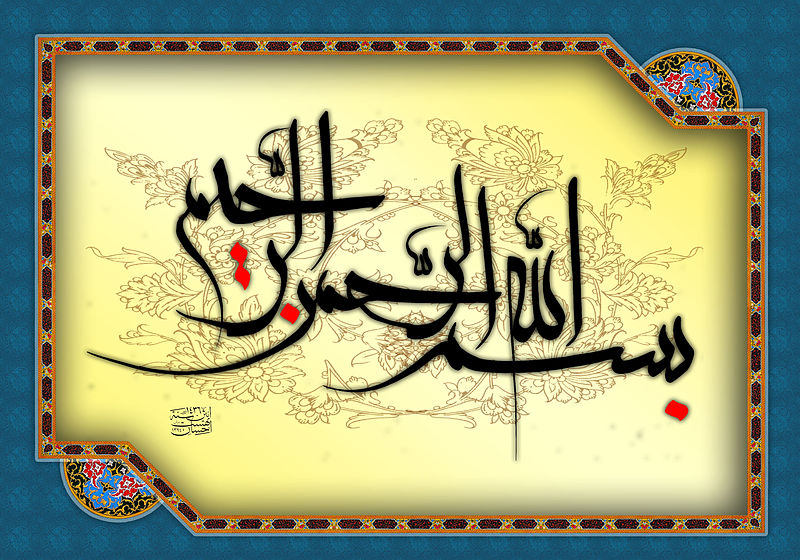 هفته پژوهش و فناوری آموزشکده ملی مهارت دختران کرج سال 1403 در قاب تصویر
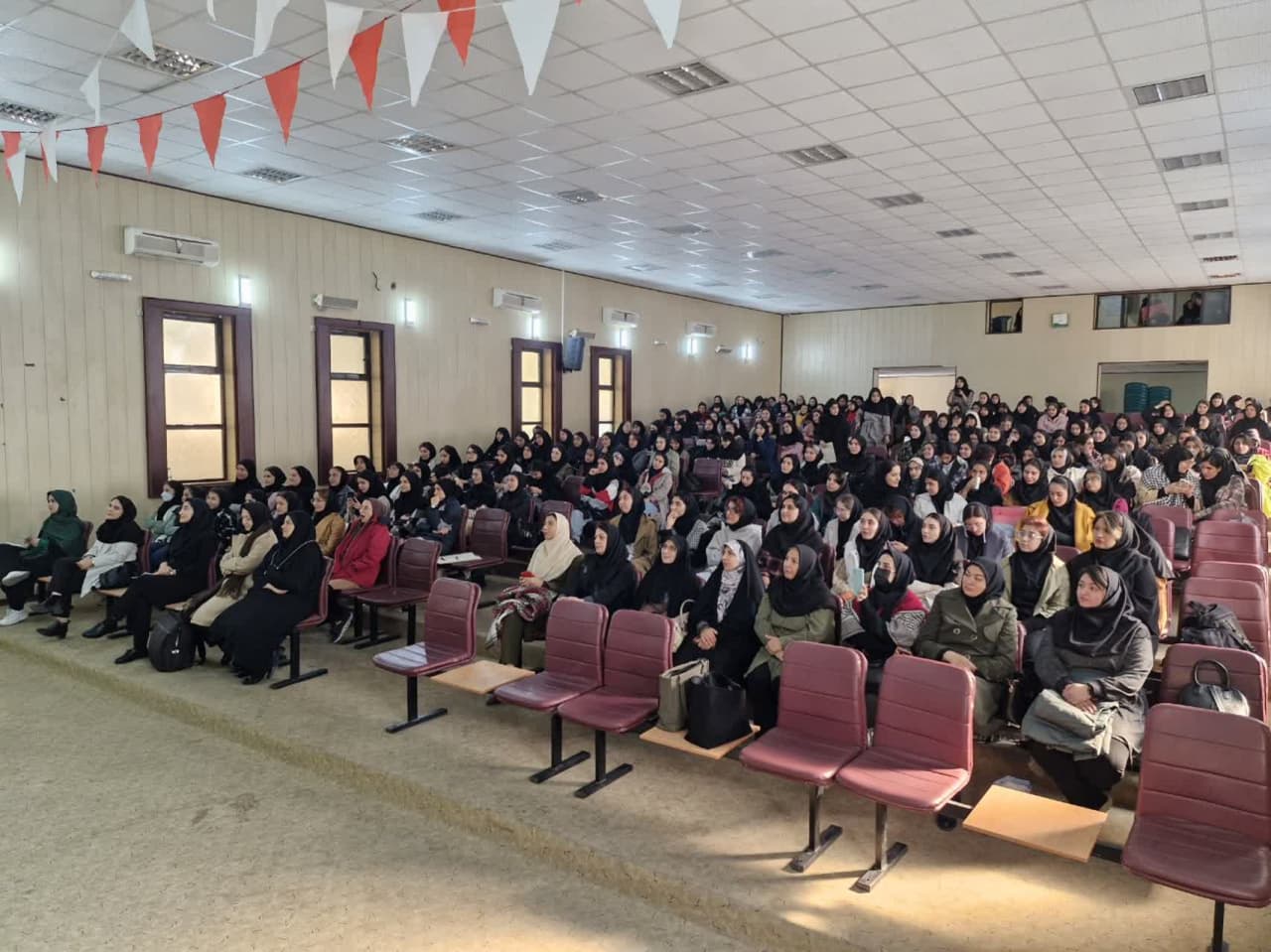 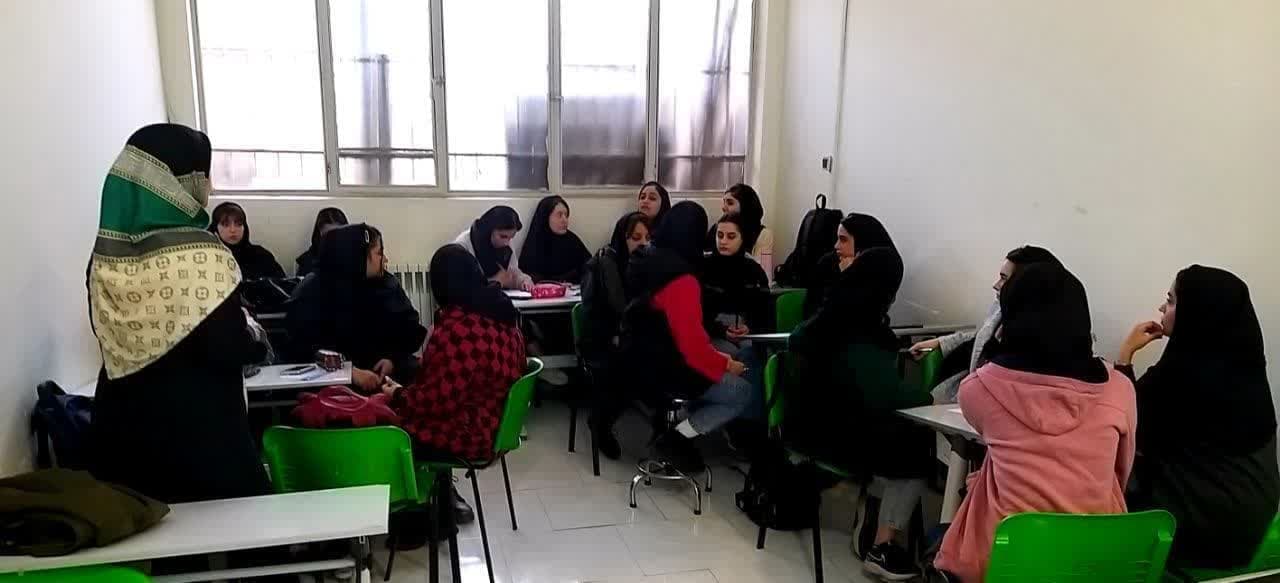 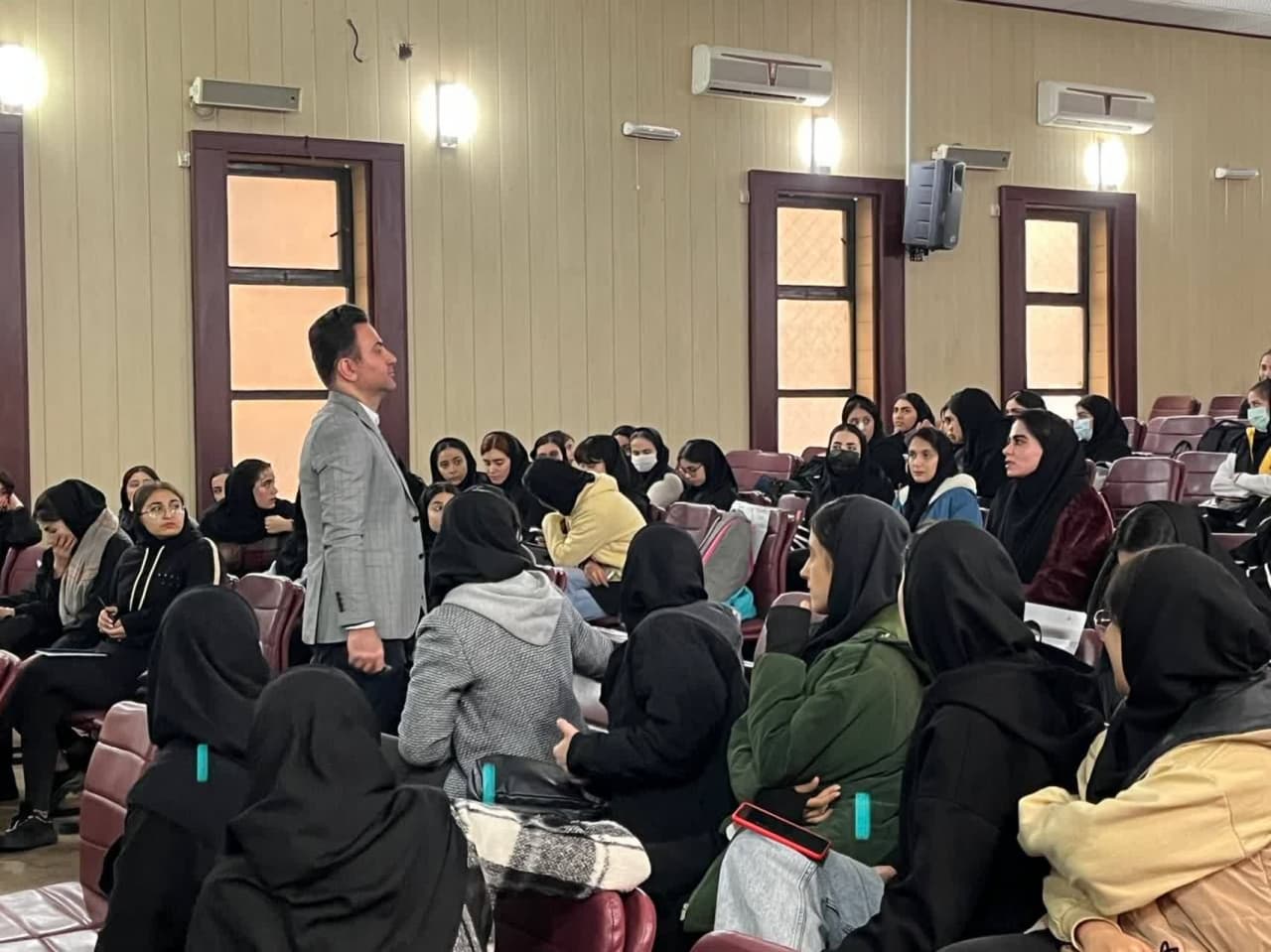 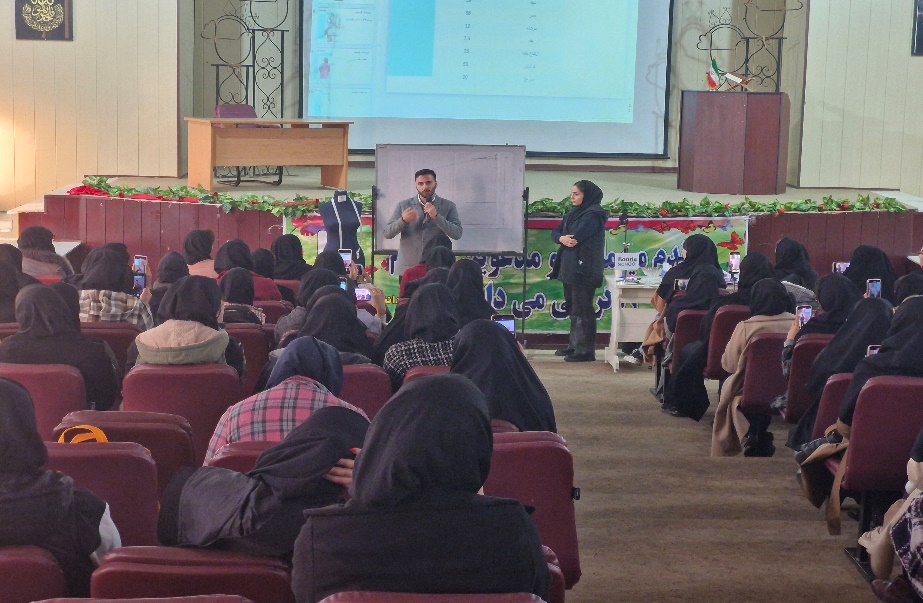 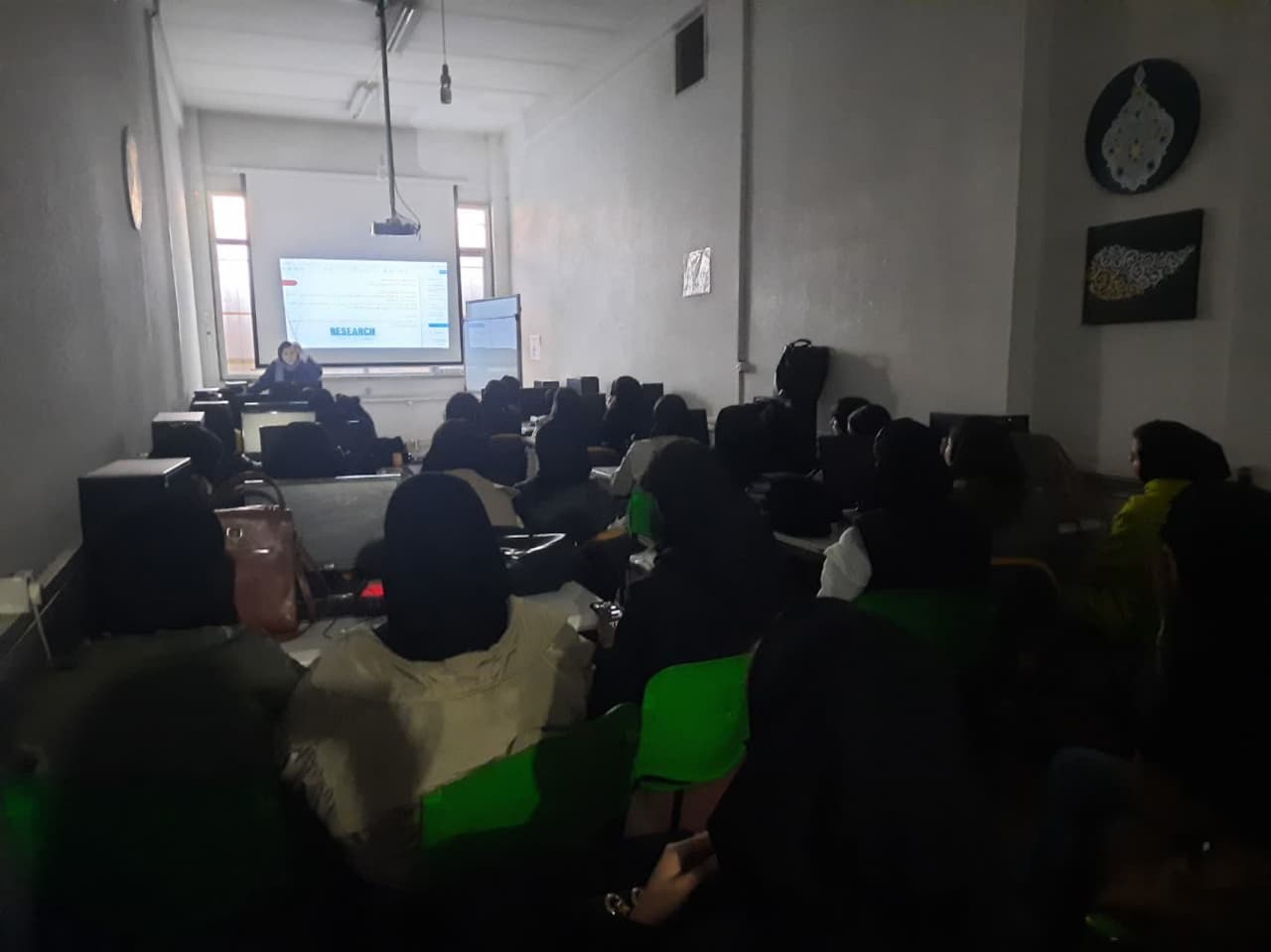 شرکت در نمایشگاه استانی دستاوردهای پژوهش و فناوری
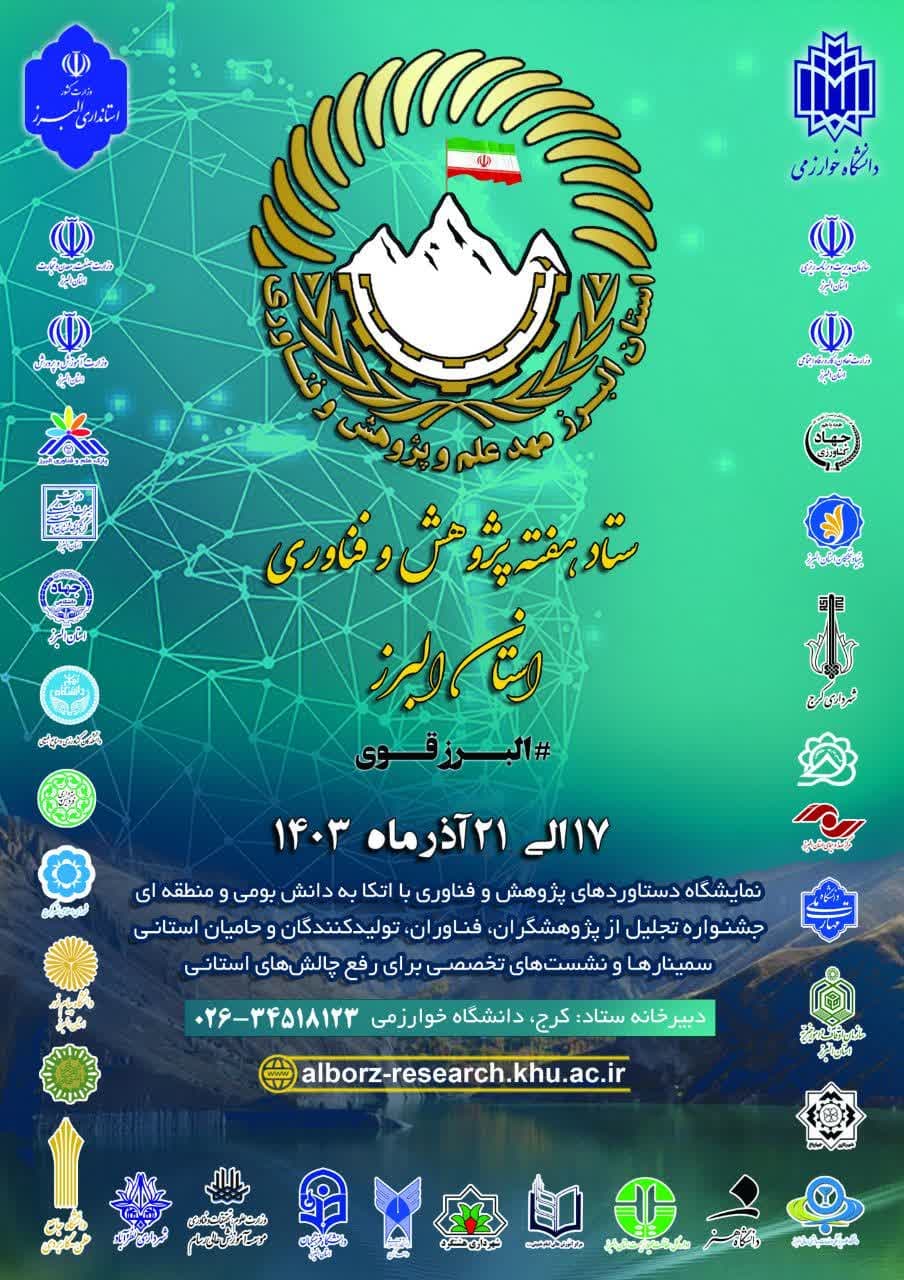 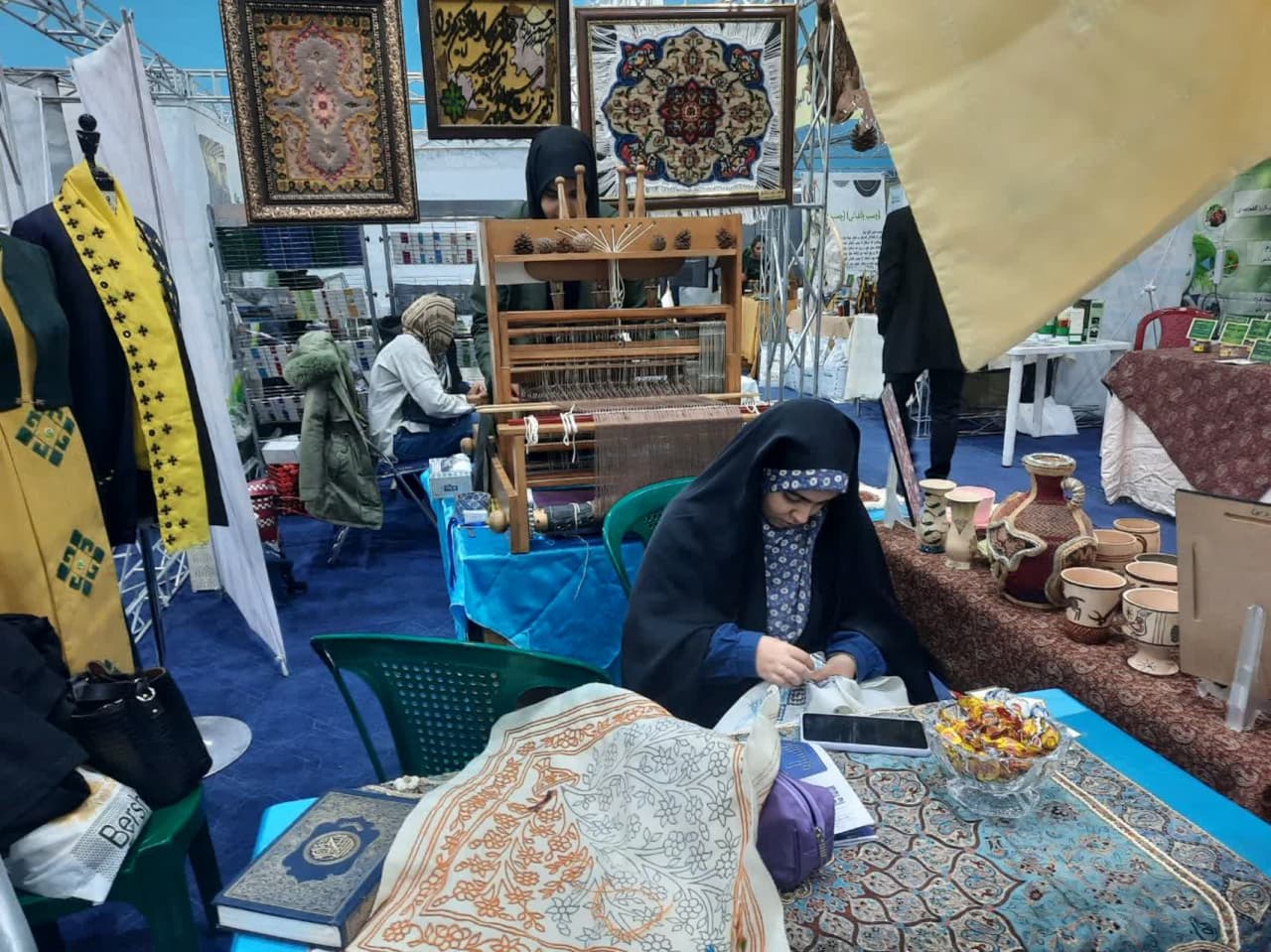 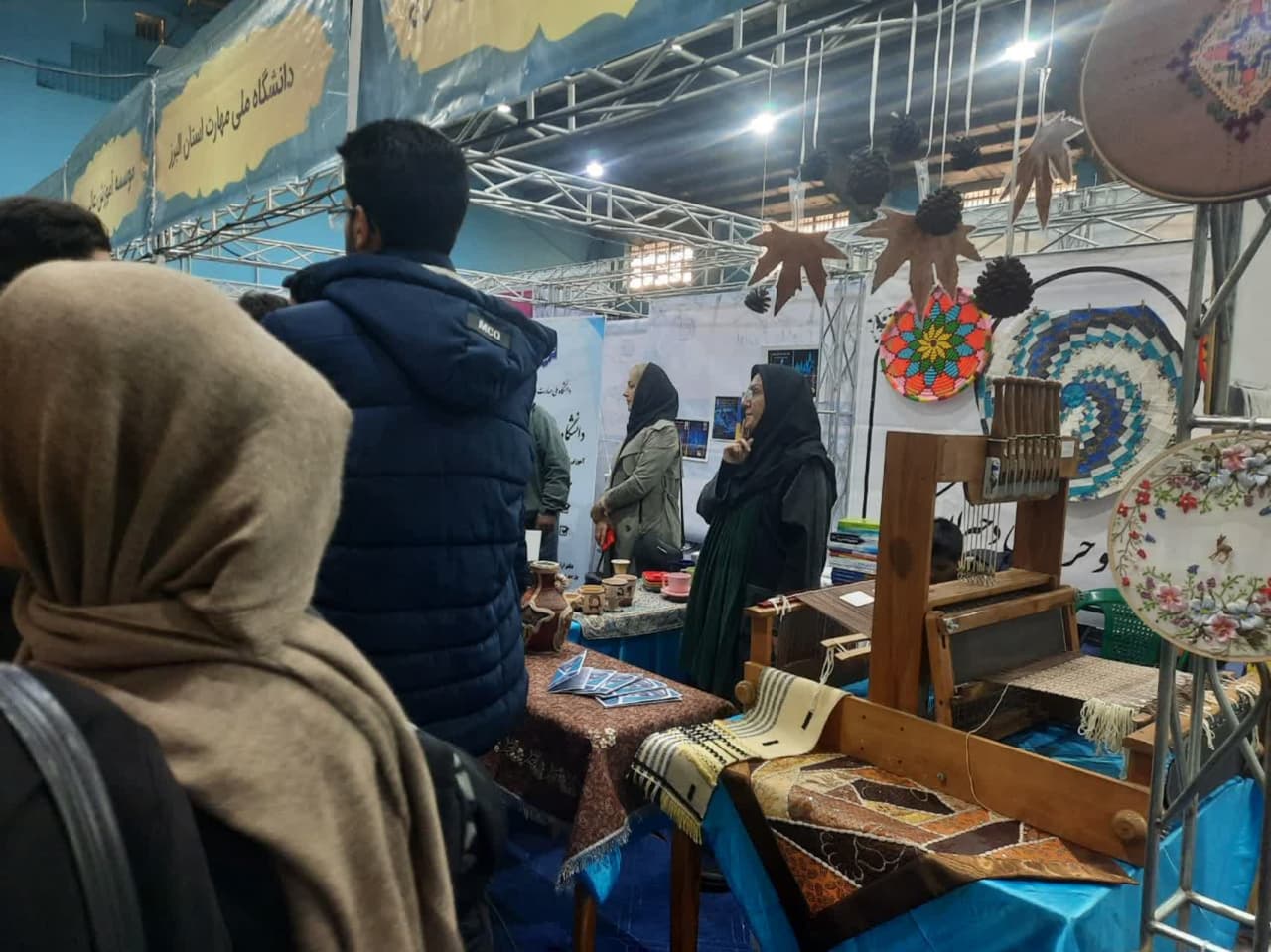 برگزاری وبینارها و  کارگاه آموزشی پژوهش و فناوری
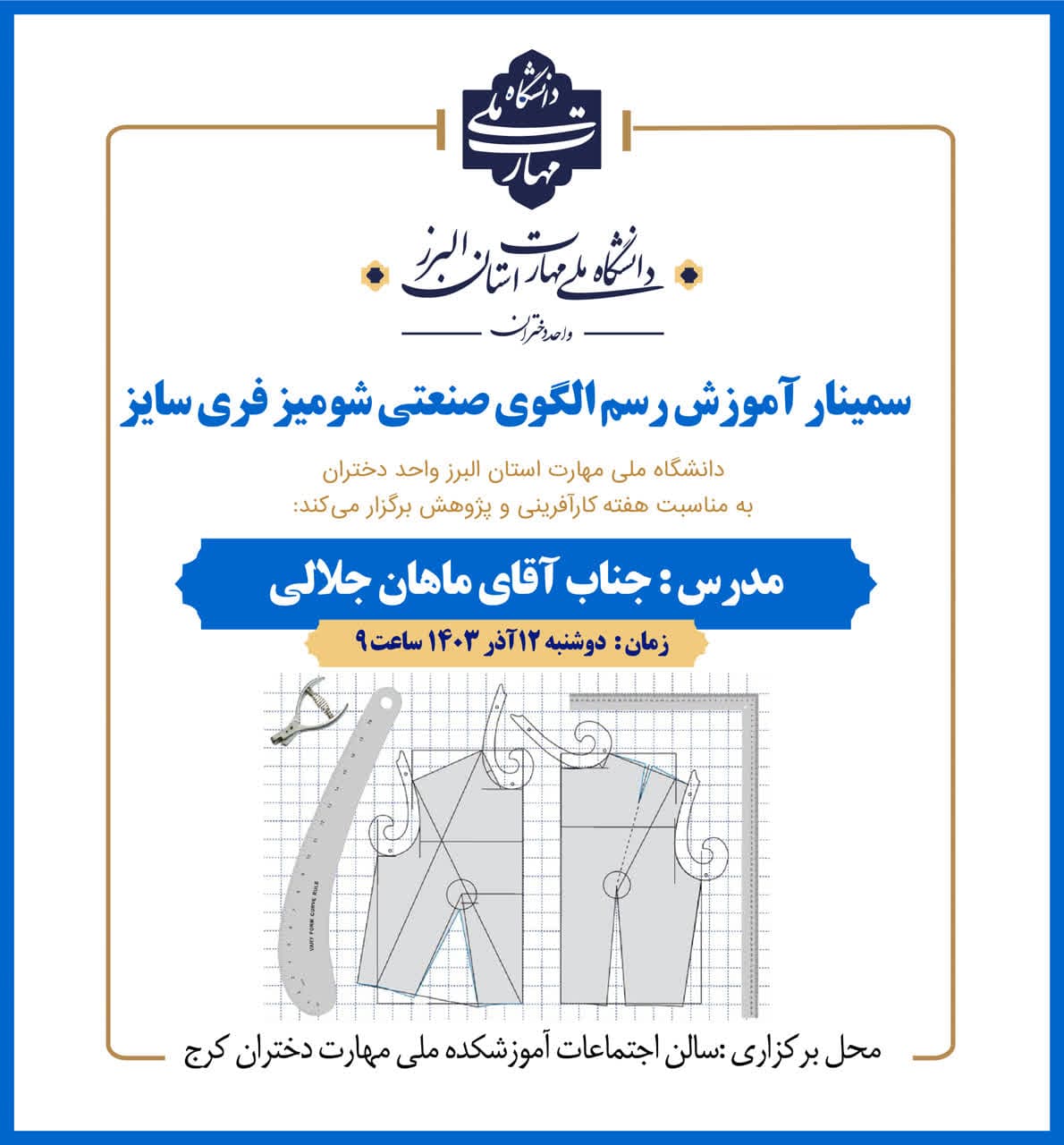 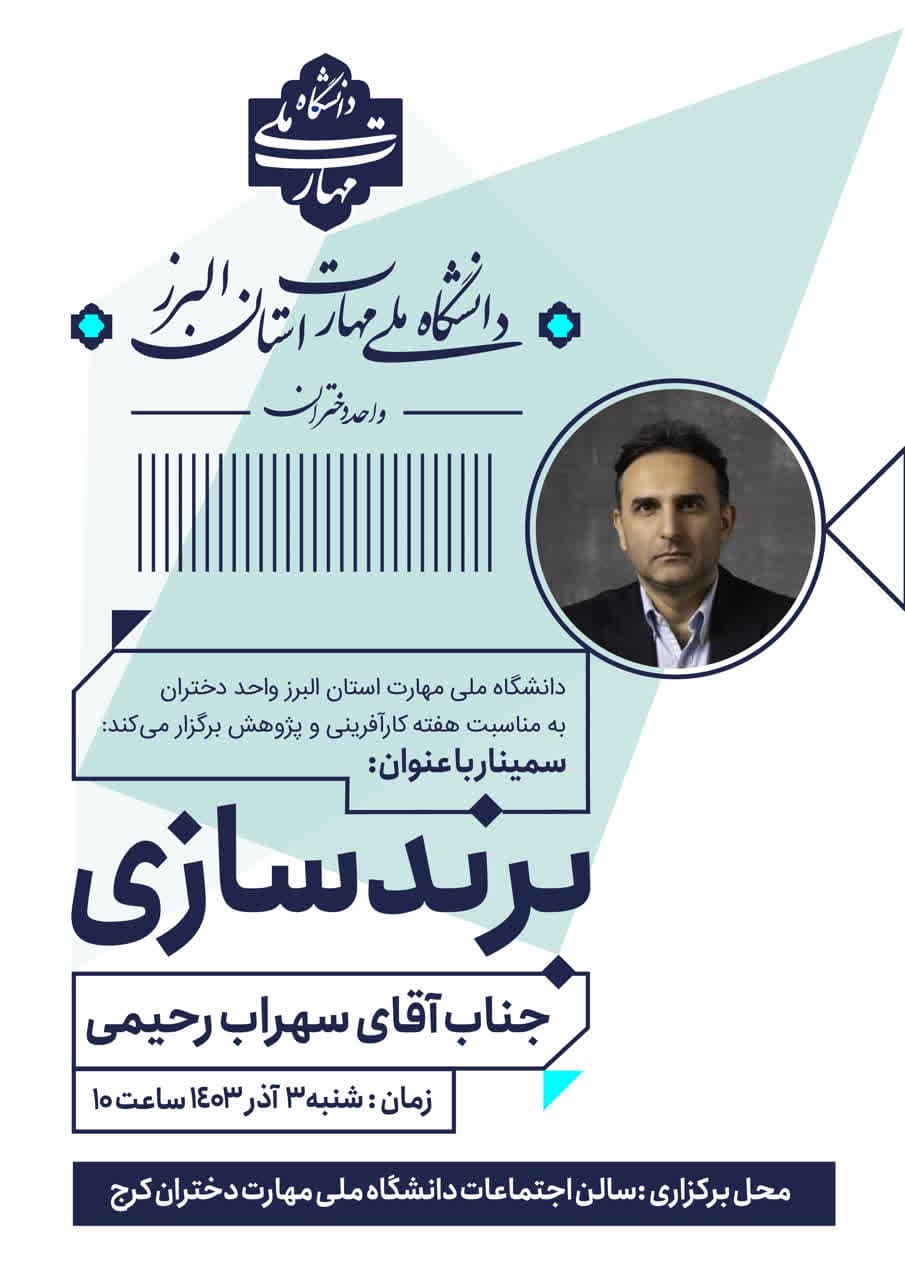 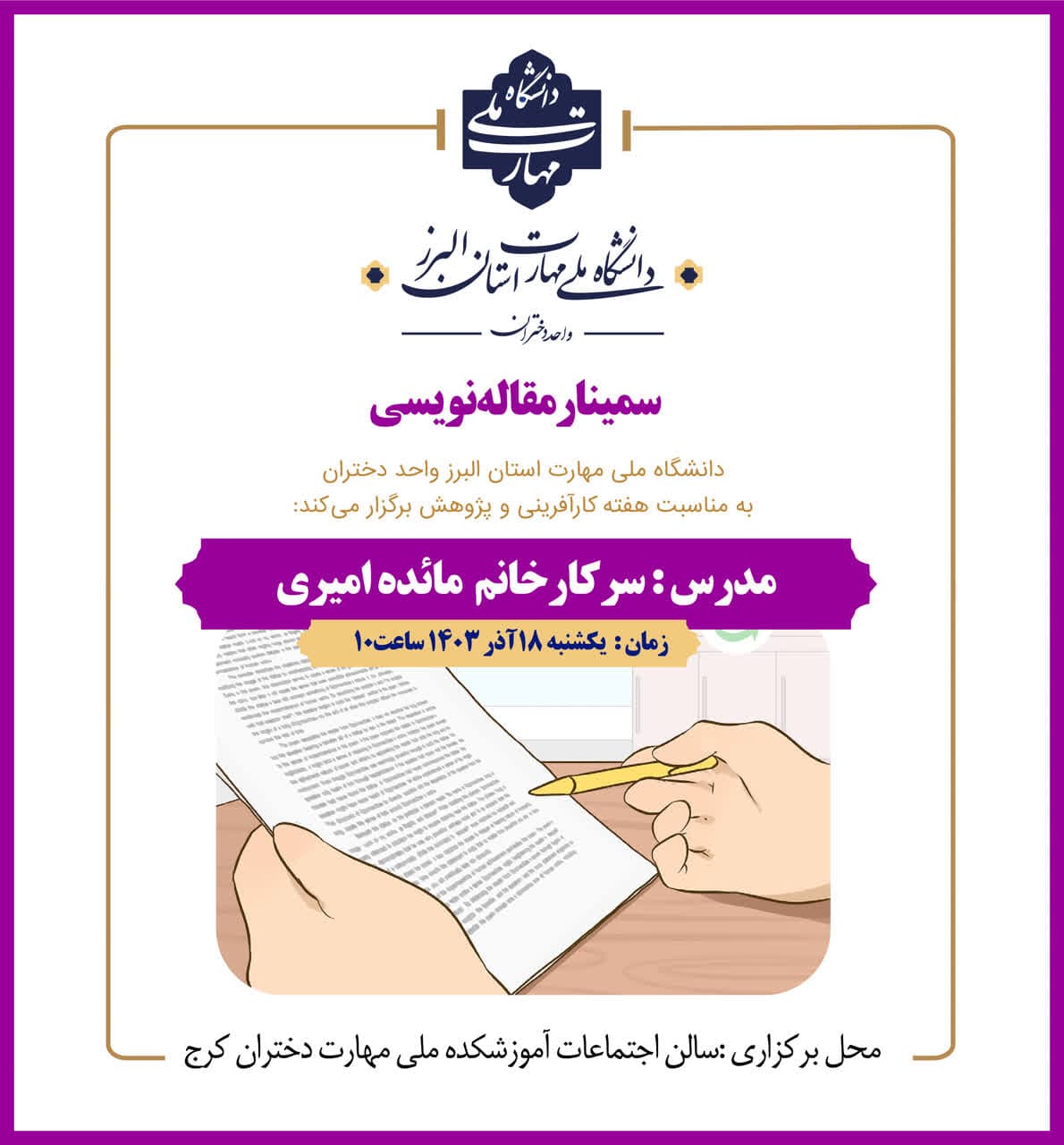 سمینار مقاله نویسی
ارائه دهنده:سرکارخانم مائه امیری
تاریخ برگزاری :18 آذرماه 1403
سمینار برندسازی
ارائه دهنده:آقای رحیمی
تاریخ برگزاری :3آذر1403
سمینار رسم الگوی صنعتی شومیز فری سایز
ارائه دهنده: آقای جلالی
تاریخ برگزاری : 12 آذر1403
برگزاری کارگاه آموزشی پژوهش و فناوری
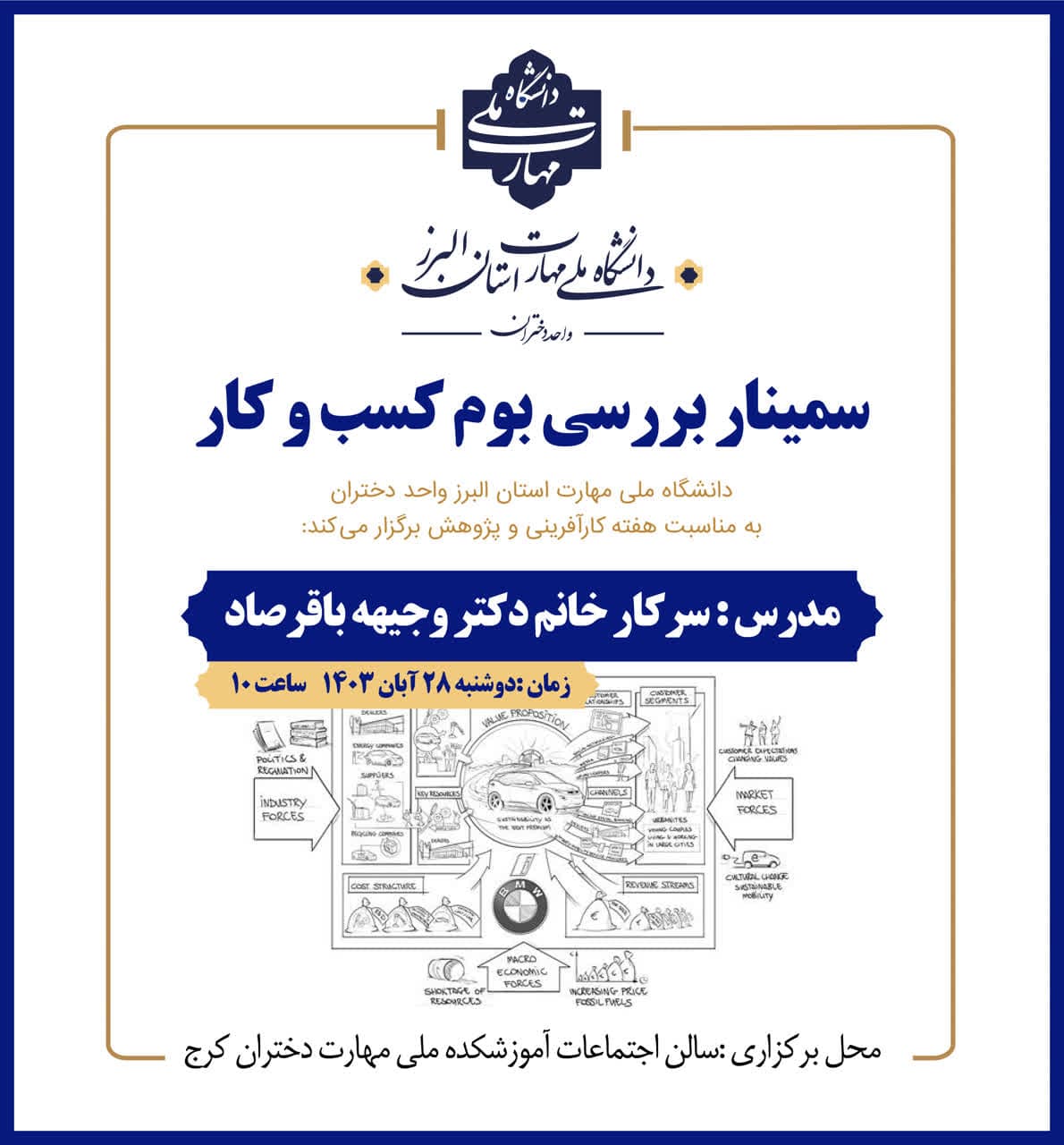 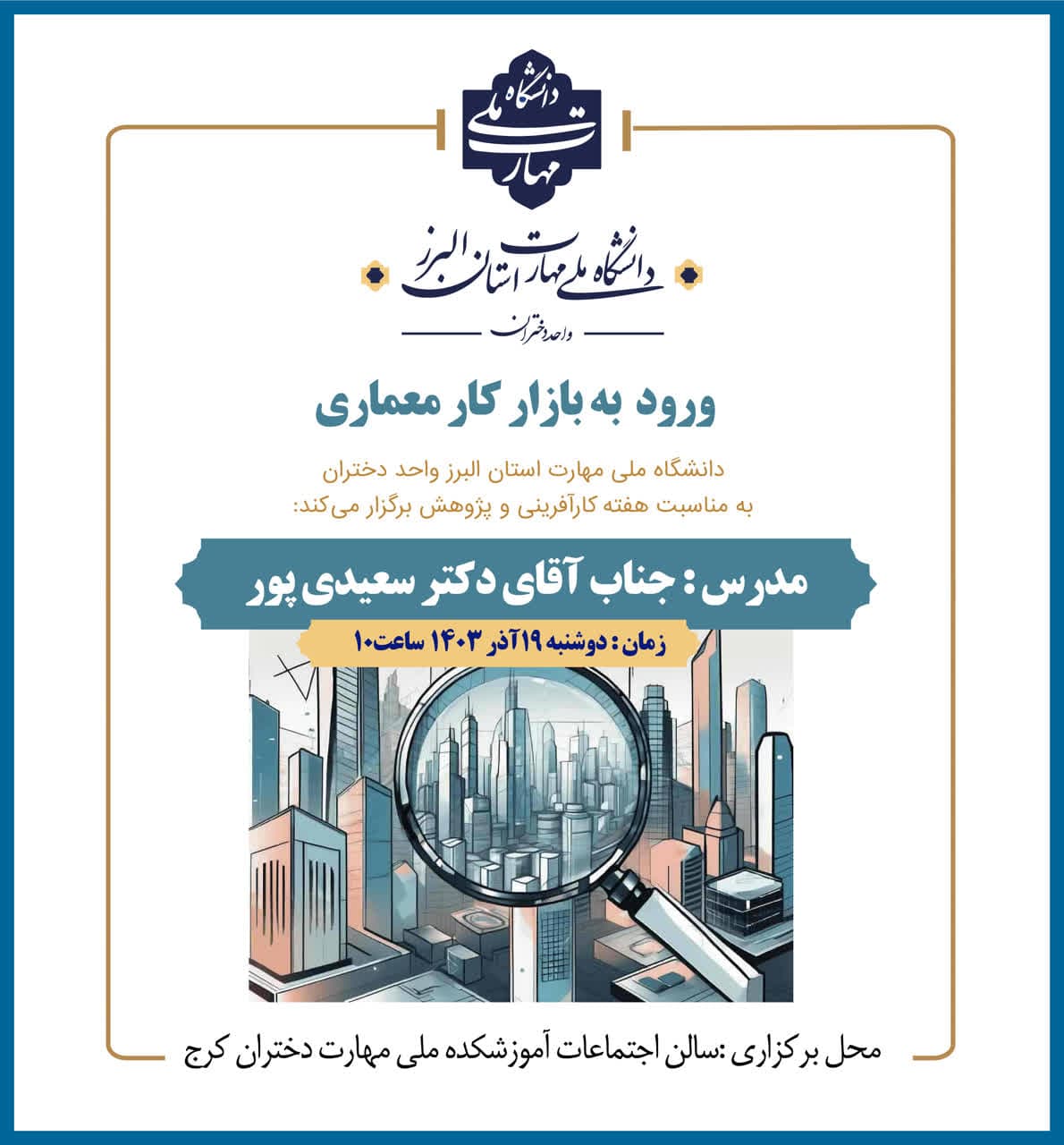 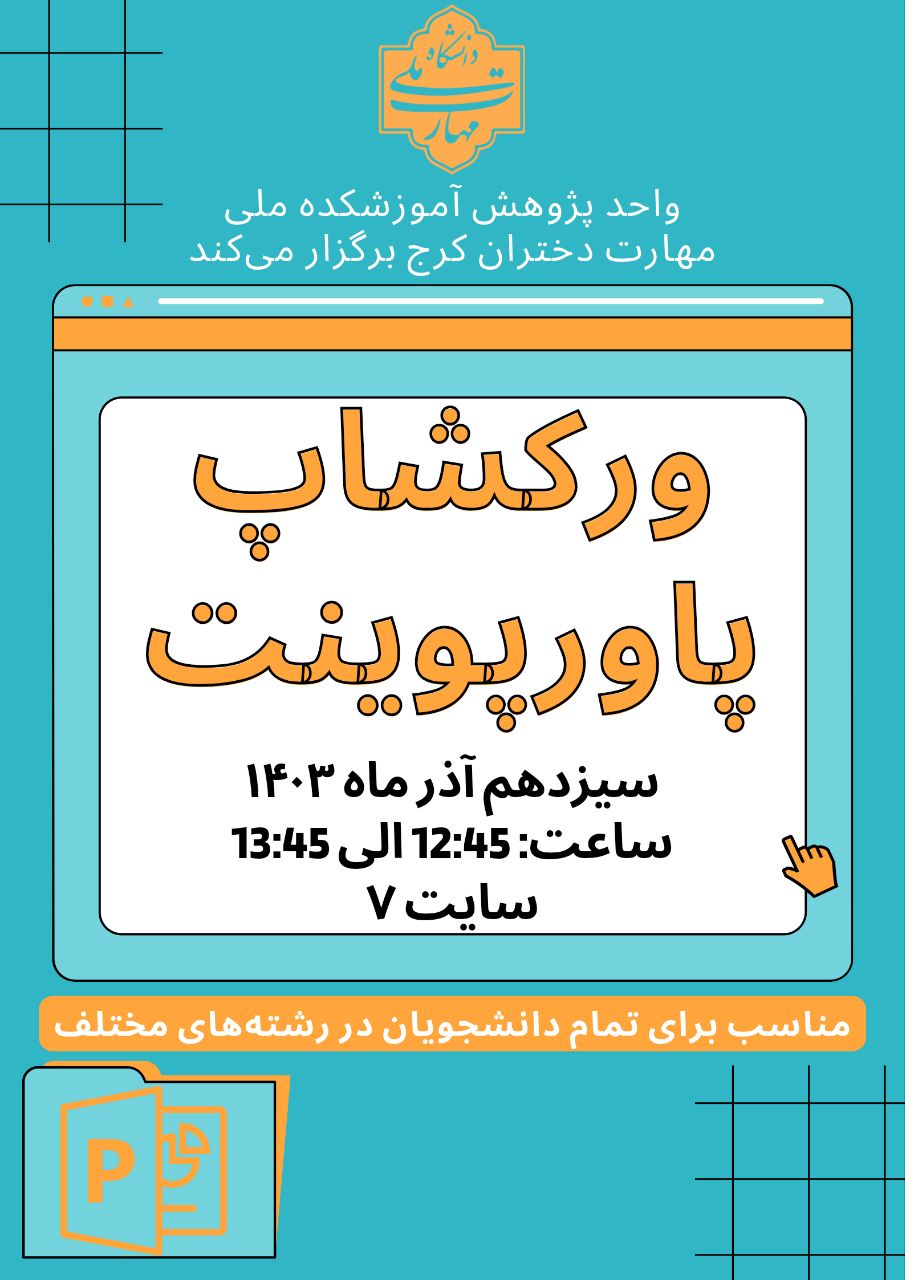 ورک شاپ پاورپوینت
ارائه دهنده:
 تاریخ برگزاری :13 آذرماه 1403
ورود به بازار کار معماری
ارائه دهنده: آقای دکتر سعیدی پور
تاریخ برگزاری :19آذر 1403
سمینار بوم کسب وکار
ارائه دهنده :خانم دکتر باقرصاد
تاریخ برگزاری : 28 آبان ماه 1403
بازدید علمی دانشجویان گروه طراحی ودوخت آموزشکده دختران کرج از کارخانه جامه پوش آرا
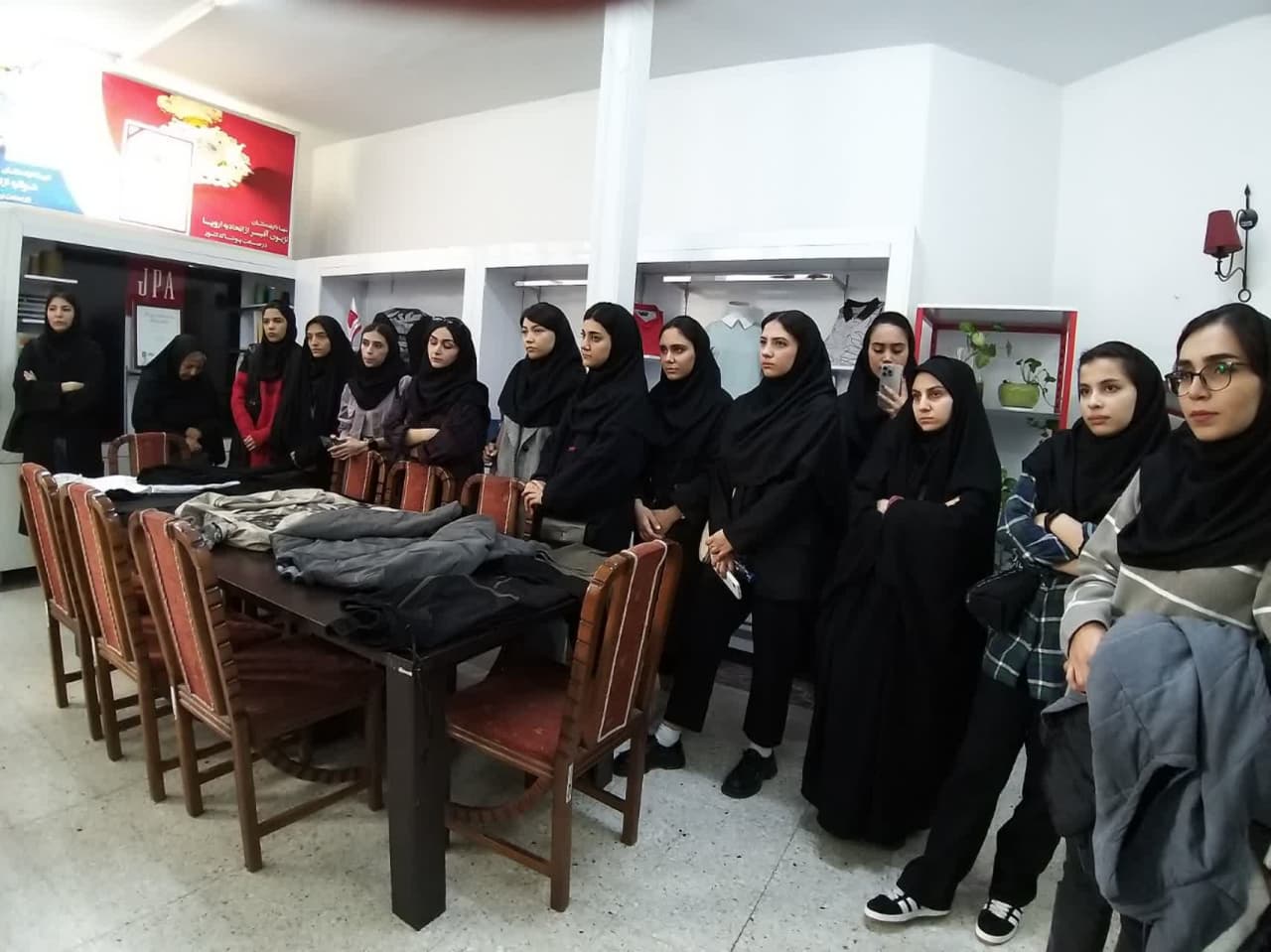 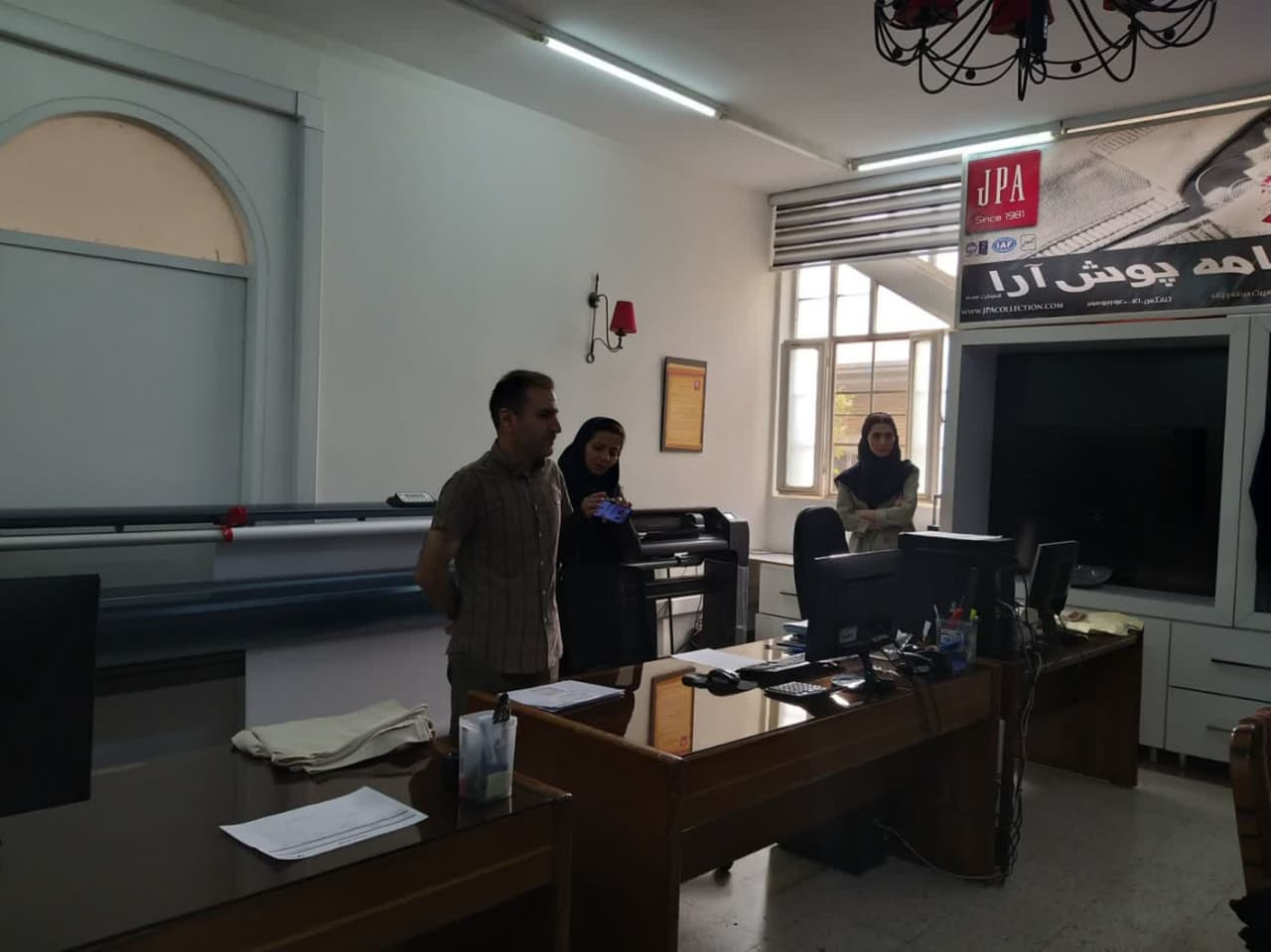